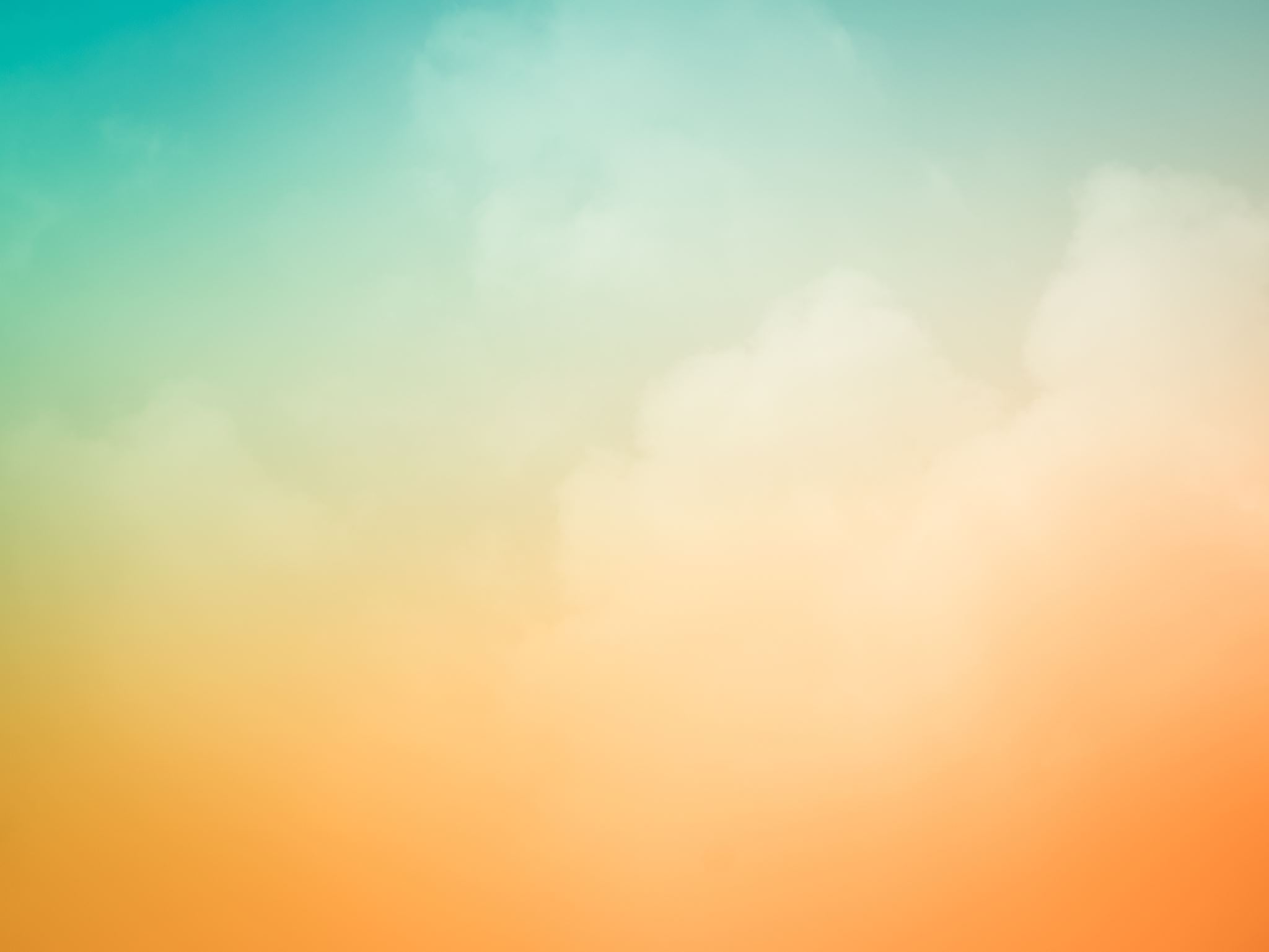 Les 16
Keuzedeel Ondernemend Gedrag
Mevrouw van Gorp-Mensch
Aan het einde van deze les…
weet je wat reflecteren met de STARR-methode inhoudt.
weet je hoe je in een reflectie de methode van Korthagen kunt gebruiken
heb je voor 1 van je uitgevoerde werkprocessen een reflectiemethode gekozen waarmee je de komende les aan de slag gaat.
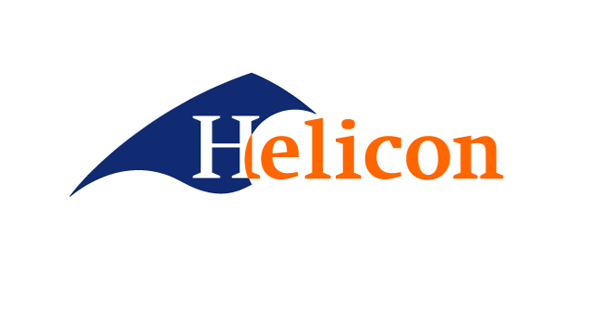 Vragen en huiswerk
Inleveren interview voor POP. Dit is geen verplichte opdracht voor je portfolio, maar zou passen bij challenge 3. Je zou het uitgewerkte interview ook kunnen gebruiken als artikel voor je magazine.
Zijn er nog vragen naar aanleiding van deze huiswerkopdracht?
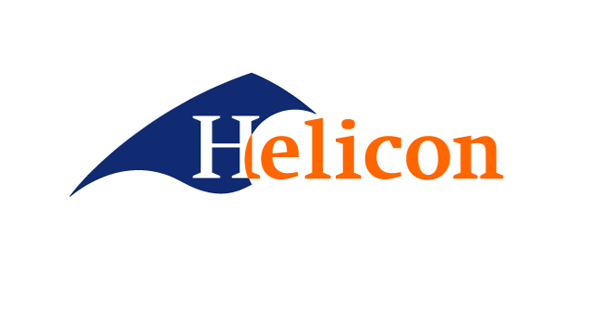 Wat is de stand van zaken?
Je zou aan het eind van deze week ongeveer klaar moeten zijn met challenge 1, 2 en de uitvoering van challenge 3 voor een relaxte planning.
Je zou aan het einde van deze week 2 feedbackformulieren van medestudenten moeten hebben uitgewerkt in je portfolio en de zelfbeoordelingen van je afgeronde 2 challenges.
HOE STAAT HET ERVOOR? WAAR HEB JE HULP/ONDERSTEUNING NODIG?VOOR DE LEERLINGEN DIE IN LES 12 EEN PLANNING HEBBEN GEMAAKT: LOPEN JULLIE OP SCHEMA?
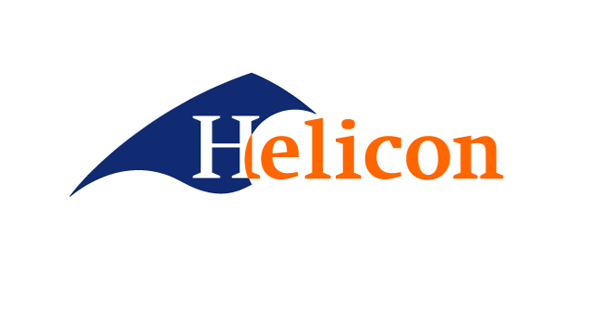 STARR-methode
S = Situatie (beschrijf de situatie waarin je aan het werkproces gewerkt hebt)
T = Taak (wat is jouw taak in de beschreven situatie?)
A = Actie (wat heb je gedaan in die situatie?)
R = Resultaat (wat was het effect van je actie?)
R = Reflectie (wat heb je geleerd van deze situatie?      Hoe ga je het de volgende keer doen?)
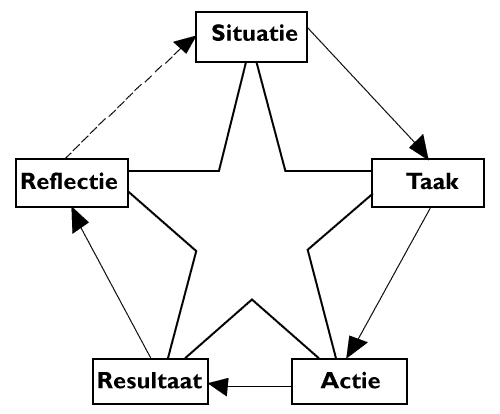 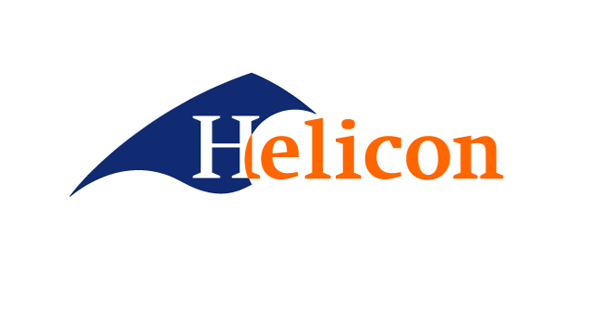 Methode van Korthagen
Reflecteren in 5 stappen
Wat is er gebeurd?
Wat deed je precies?
Waar liep je tegenaan?
Wat kun je de volgende keer anders doen?
Welke aanpak ga je in het vervolg gebruiken?
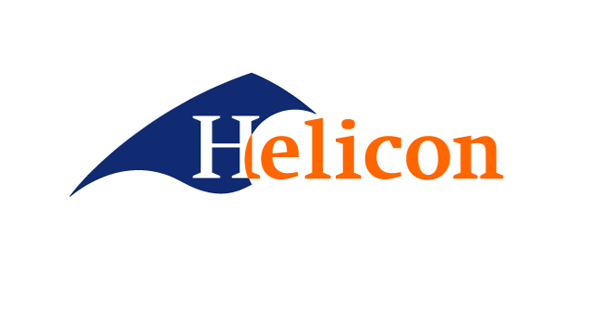 Zijn de doelen bereikt?
weet je wat reflecteren met de STARR-methode inhoudt?
weet je hoe je in een reflectie de methode van Korthagen kunt gebruiken?
heb je voor 1 van je uitgevoerde werkprocessen een reflectiemethode gekozen waarmee je de komende les aan de slag gaat.?
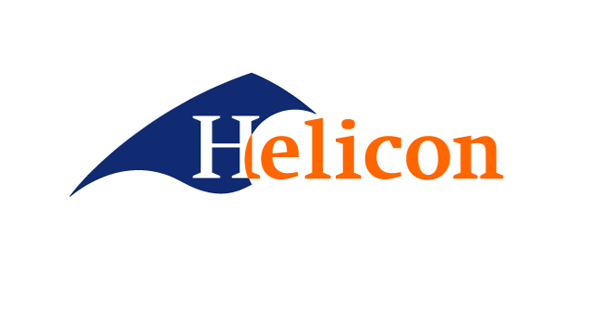 Huiswerk
Voor de volgende les geen extra huiswerkopdracht, gebruik te tijd om aan je challenges te werken!
Zorg dat je werkboek up-to-date is en alle opdrachten gemaakt zijn. Check de lesplanning op de wikiwijs voor de lessen die jij gemist hebt..
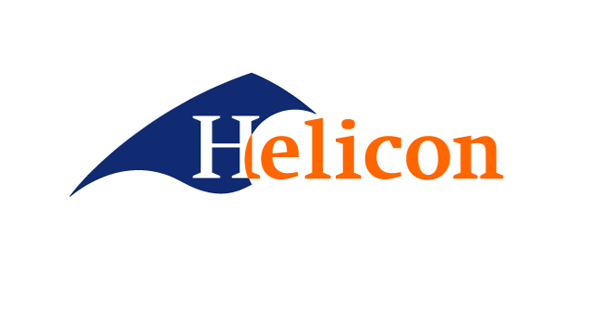